PPT on Line, Surface and Volume Integral
(For BSc.-I)
CHAPTER 5 & 6
Amarpreet Kaur
Vector integrals
Line integrals
Surface integrals
Volume integrals
Integral theorems
The gauss divergence theorem
Green’s theorem in the plane
Stoke’s theorem
VECTOR INTEGRALS
Line integral
Also called path integral, curve integral is an integral where the function is integrated along a curve r(t) instead of along a straight line.

The function to be integrated can be either a scalar of a vector field






If we want to integrate a scalar field f along a curve r(t), the line integral is simply
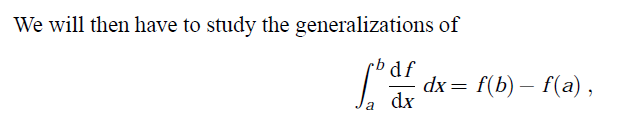 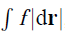 Line integral of vector fields: Simple integration of a vector
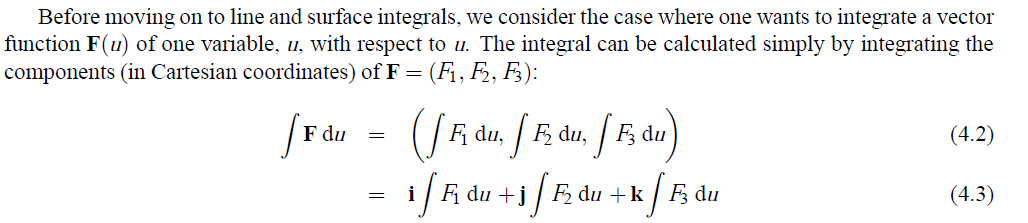 Line integral of a vector field
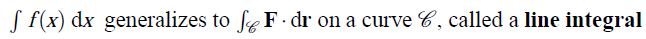 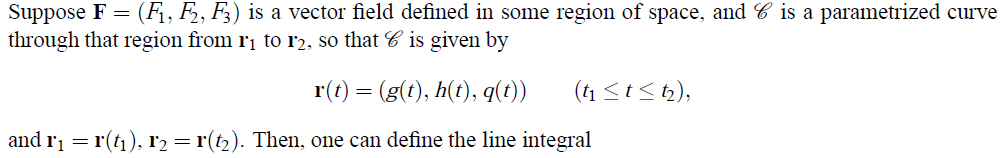 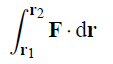 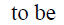 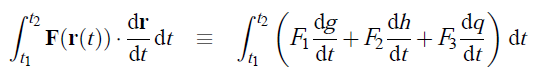 Line integral of a vector field
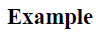 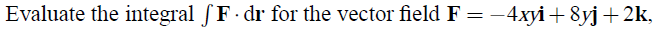 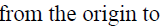 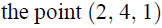 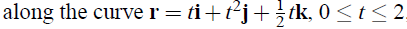 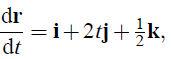 The curve r(t)
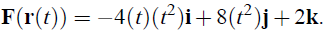 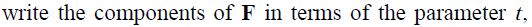 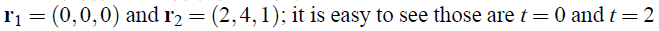 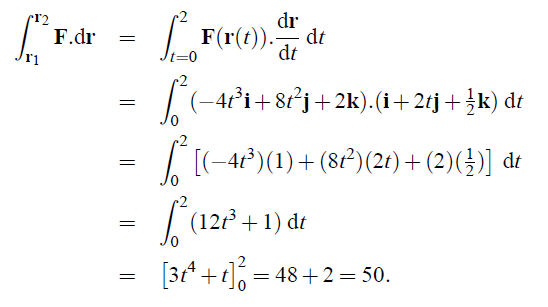 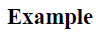 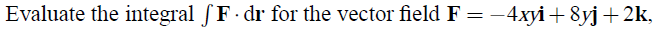 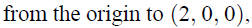 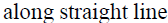 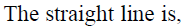 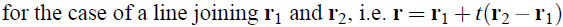 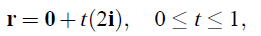 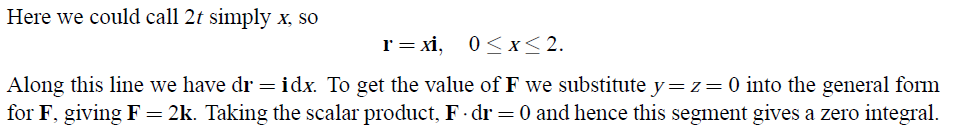 Interpretation of line integrals of vector fields: work / flow
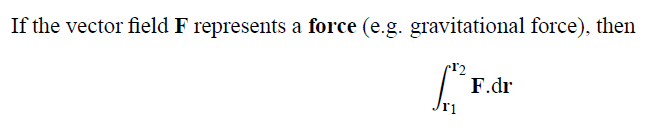 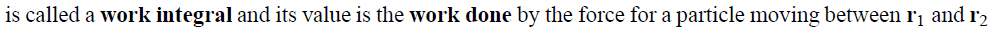 In general the work is said to be ‘path dependent’ because the result of the integral depends on the shape of r.
Surface integrals
The surface integral is a definite integral taken over a surface. 

It can be thought of as the double integral analog of the line integral. 

Given a surface, one may integrate over its scalar fields, and vector fields
are surface integrals of scalar
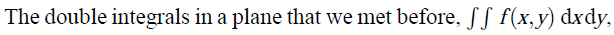 fields over plane surfaces
Therefore, we need to generalize this concept:

For curved surfaces

For vector fields
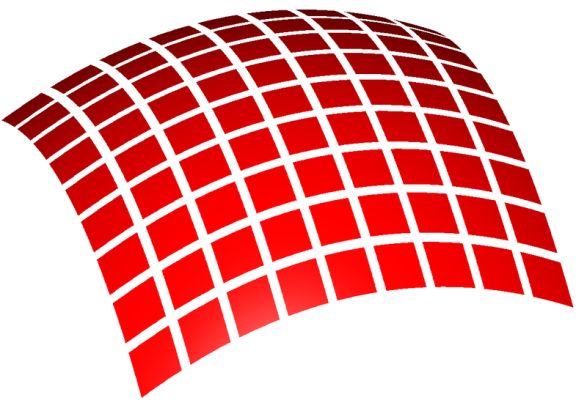 Curved surfaces: area elements
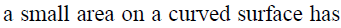 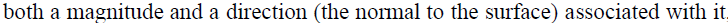 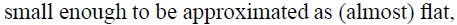 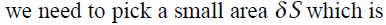 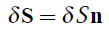 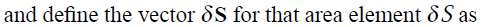 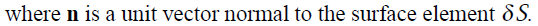 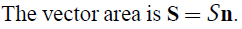 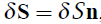 Surface integrals of vector fields
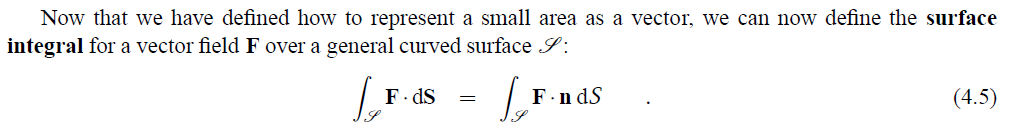 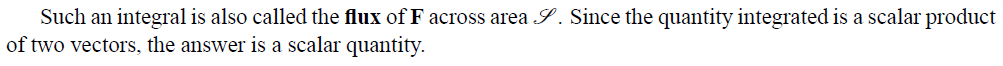 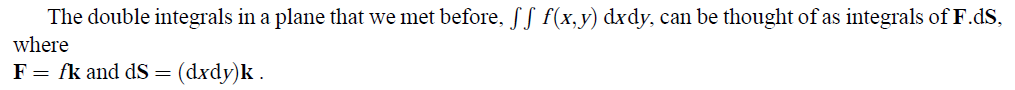 Surface integrals of vector fields: a general approach
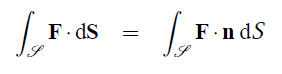 Recall that in general, a surface can be described in three ways







We will therefore develop three different ways of calculating the surface integral, depending on the specific description of the surface
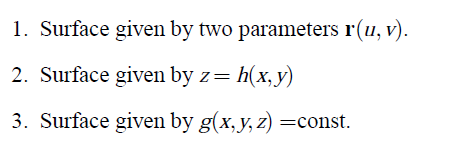 (parametric form)
(explicit form)
(implicit form)
Surface integrals of vector fieldsSurface described in implicit form
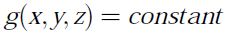 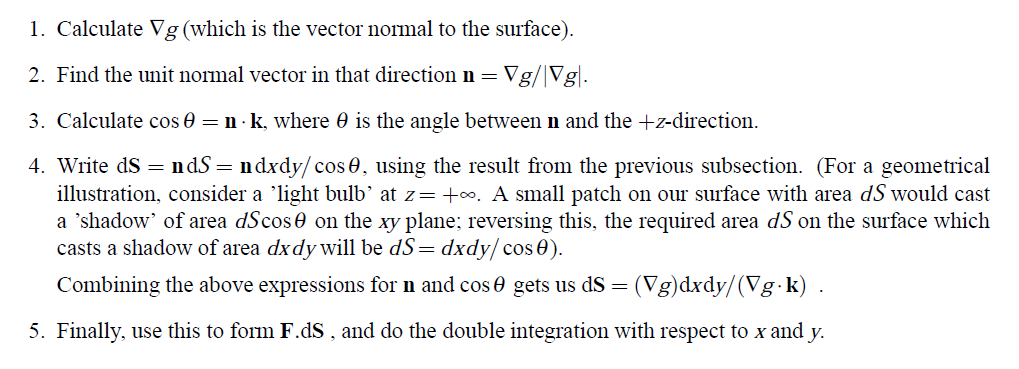 Volume integrals
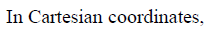 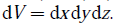 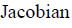 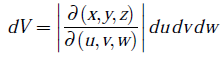 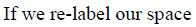 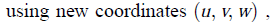 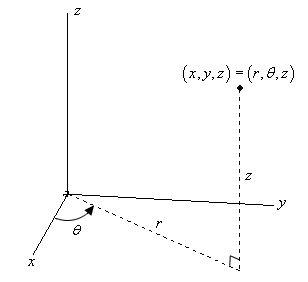 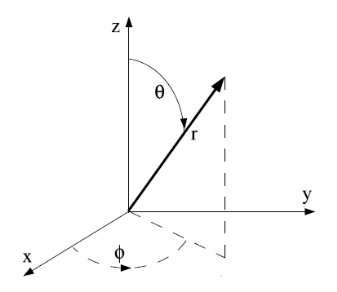 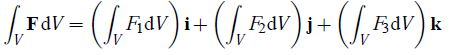 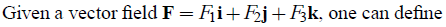 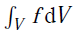 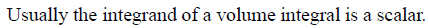 INTEGRAL THEOREMS
In the preceding sections we have studied how to calculate the integrals of vector fields over curves (line integrals), surfaces, and volumes.

It turns out that there exist relations between these kind of integrals in some circumstances.

These relations are generically gathered under the label integral theorems.
The divergence theorem
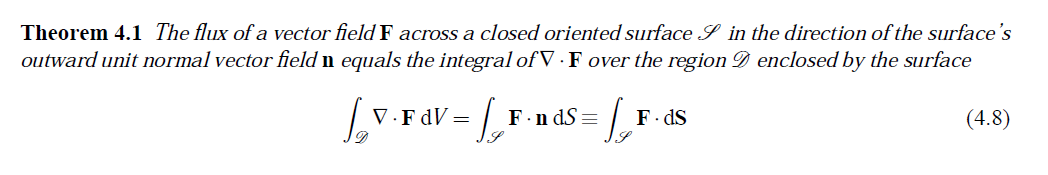 Statement
This theorem relates the surface integral of a vector field        with the volume integral of a scalar field constructed as the divergence of the vector field:    

The surface S over which the integration is performed is indeed the boundary of the volume V

Intuitively, it states that the sum of all sources minus the sum of all sinks gives the net flow out of a region.
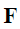 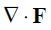 The divergence theorem
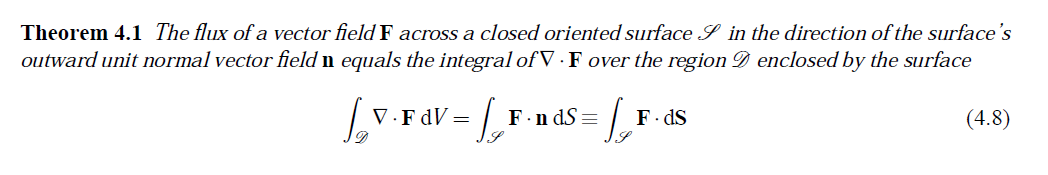 Statement
This theorem also requires some mathematical conditions: - the volume V must be compact and its boundary surface must be piecewise smooth- the vector field F must be continuously differentiable on the neighborhood of V
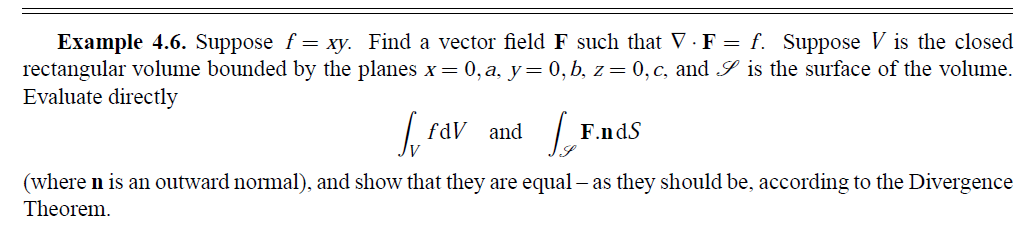 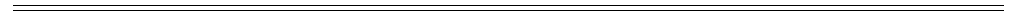 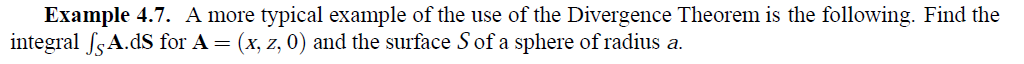 The divergence theorem
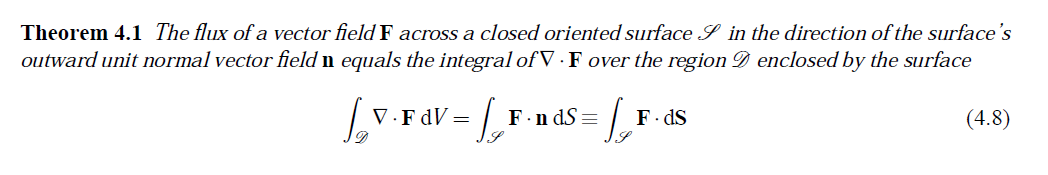 Statement
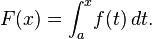 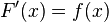 Green’s theorem
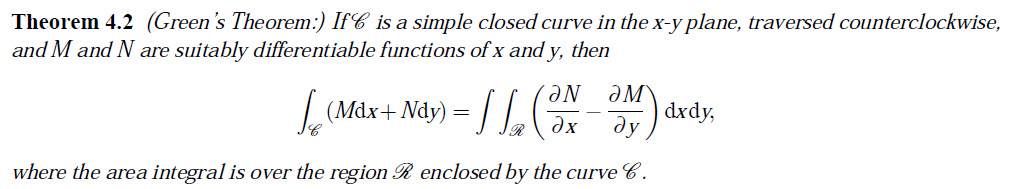 Green's theorem is also special case of the Stokes theorem that we will explain in the next section, when applied to a region in the xy-plane
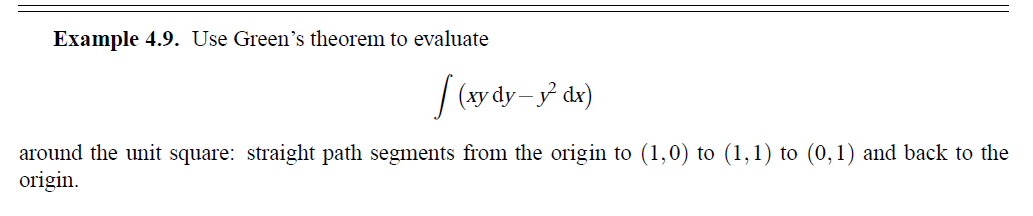 Stoke’s theorem
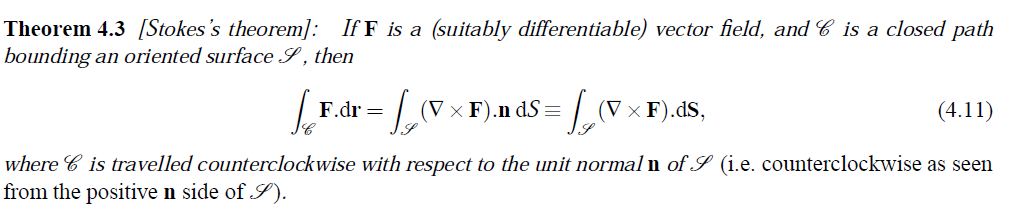 This theorem relates the line integral of a vector field        with the surface integral of another vector field, constructed as the curl of the former:
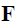 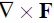 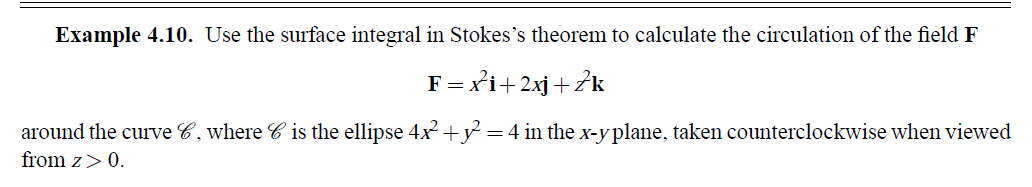 Some important applications of divergence, Green and Stoke’s theorems
Electromagnetism: Maxwell laws
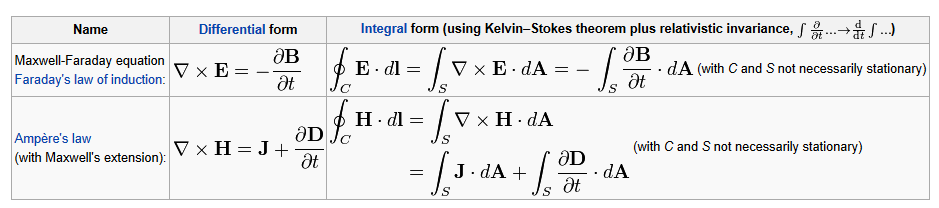